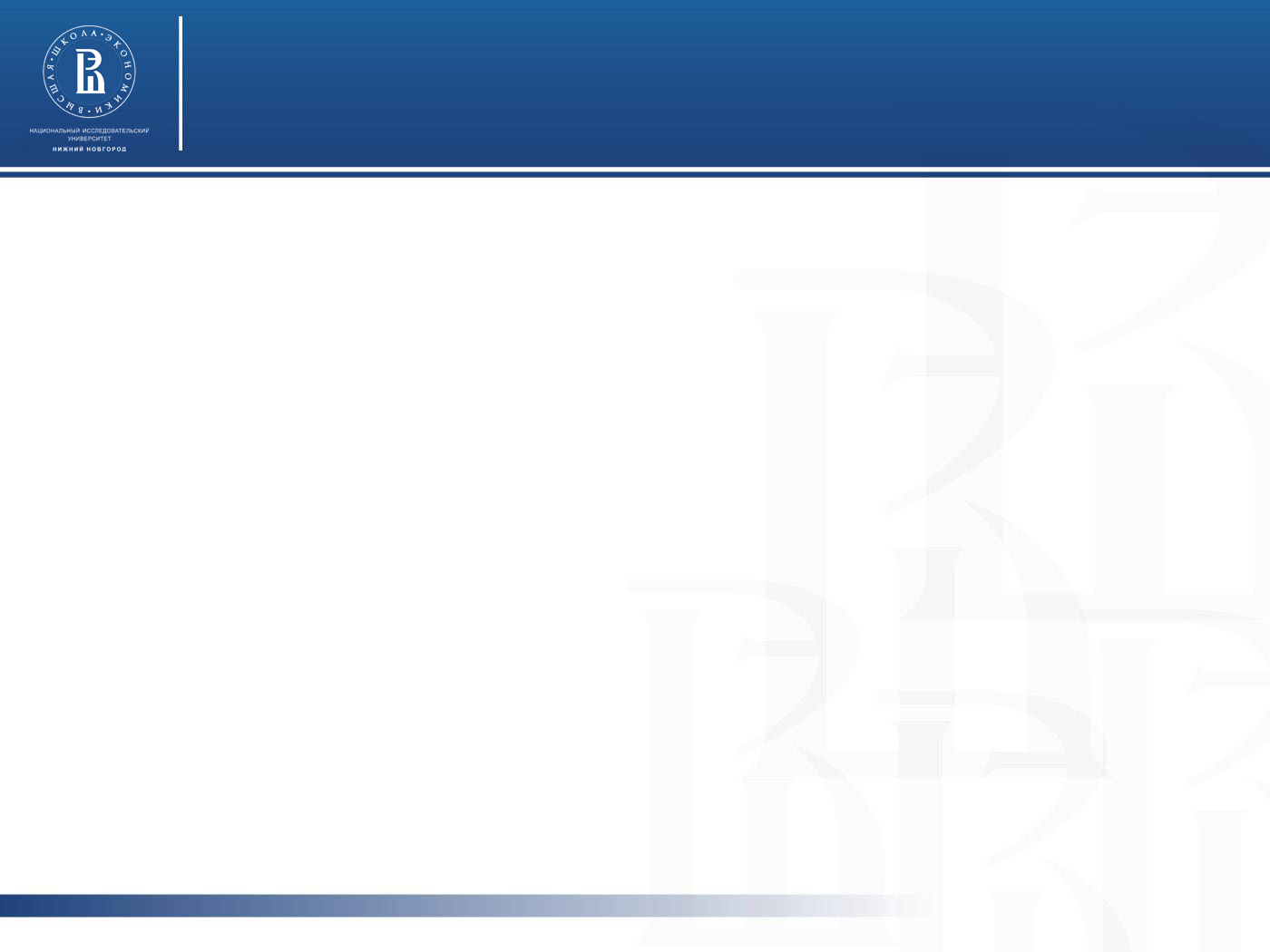 Магистерская программа «Финансы»

Специализация «Аудит и консалтинг»
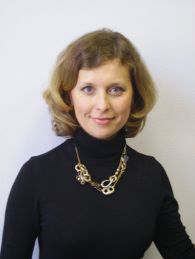 Руководитель специализации – 
к.э.н. Штефан М.А.
Высшая школа экономики, Нижний Новгород, 2012
nnov.hse.ru
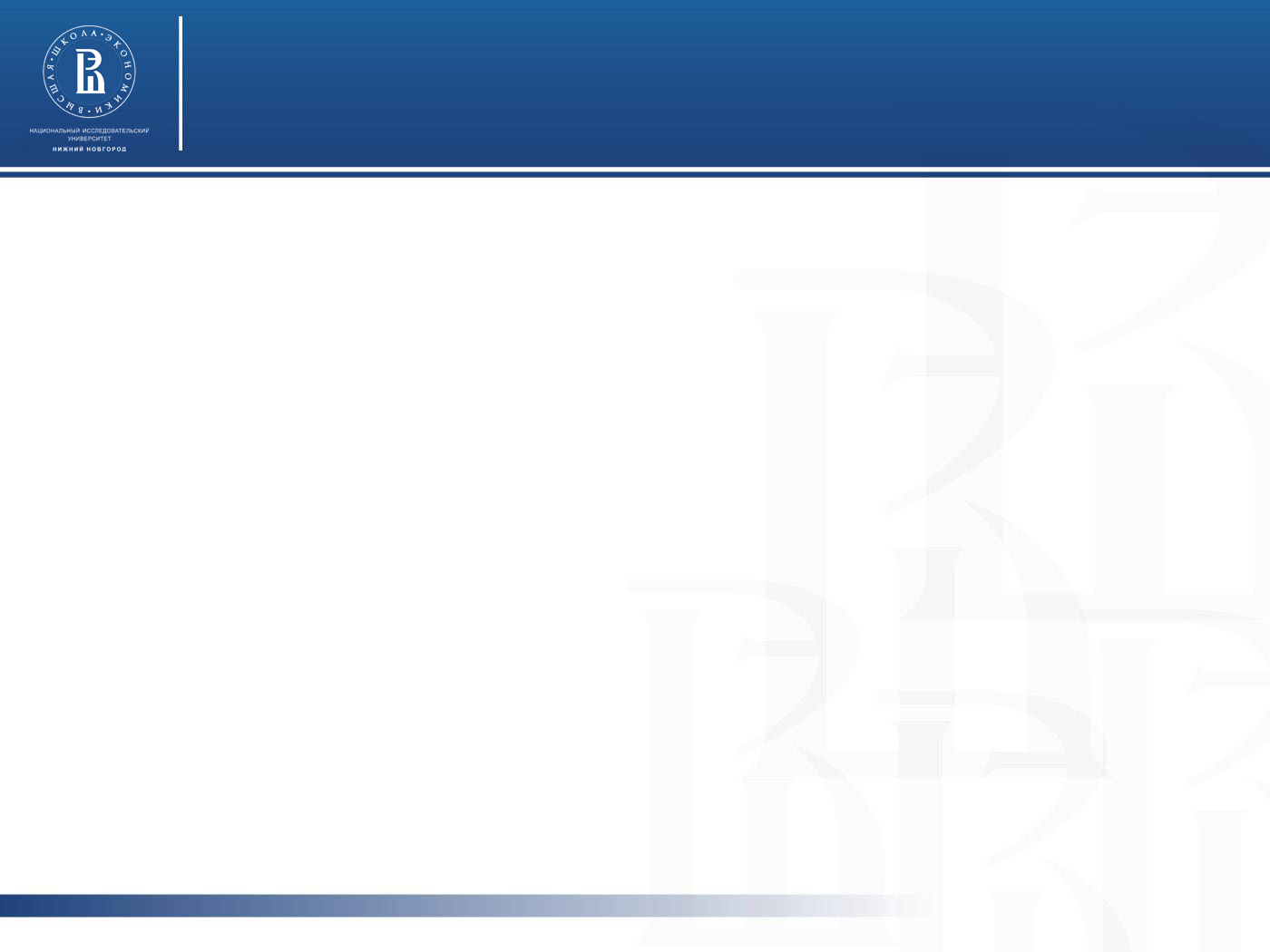 Специализация «Аудит и консалтинг»
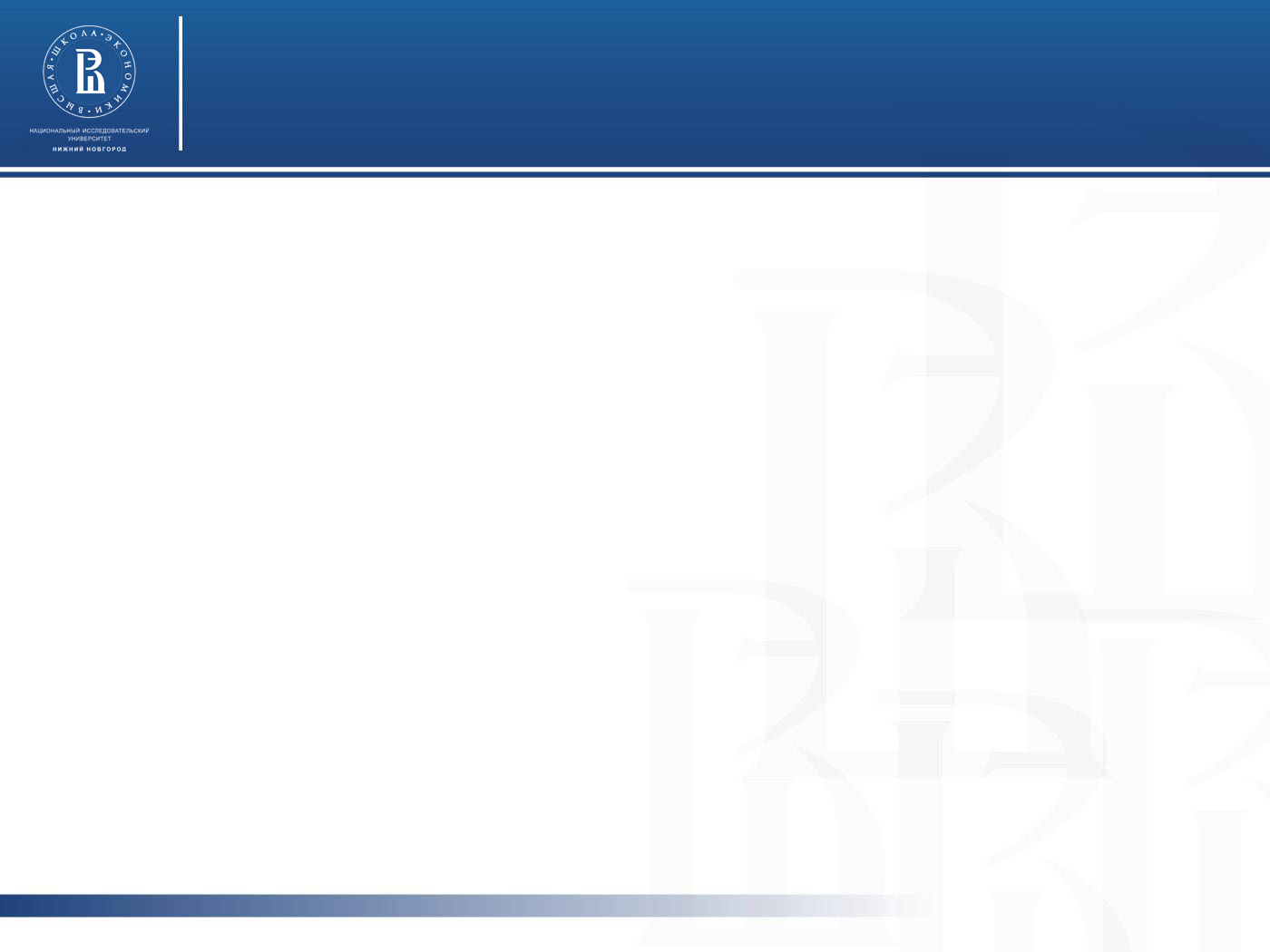 Преподаватели специализации «Аудит и консалтинг»
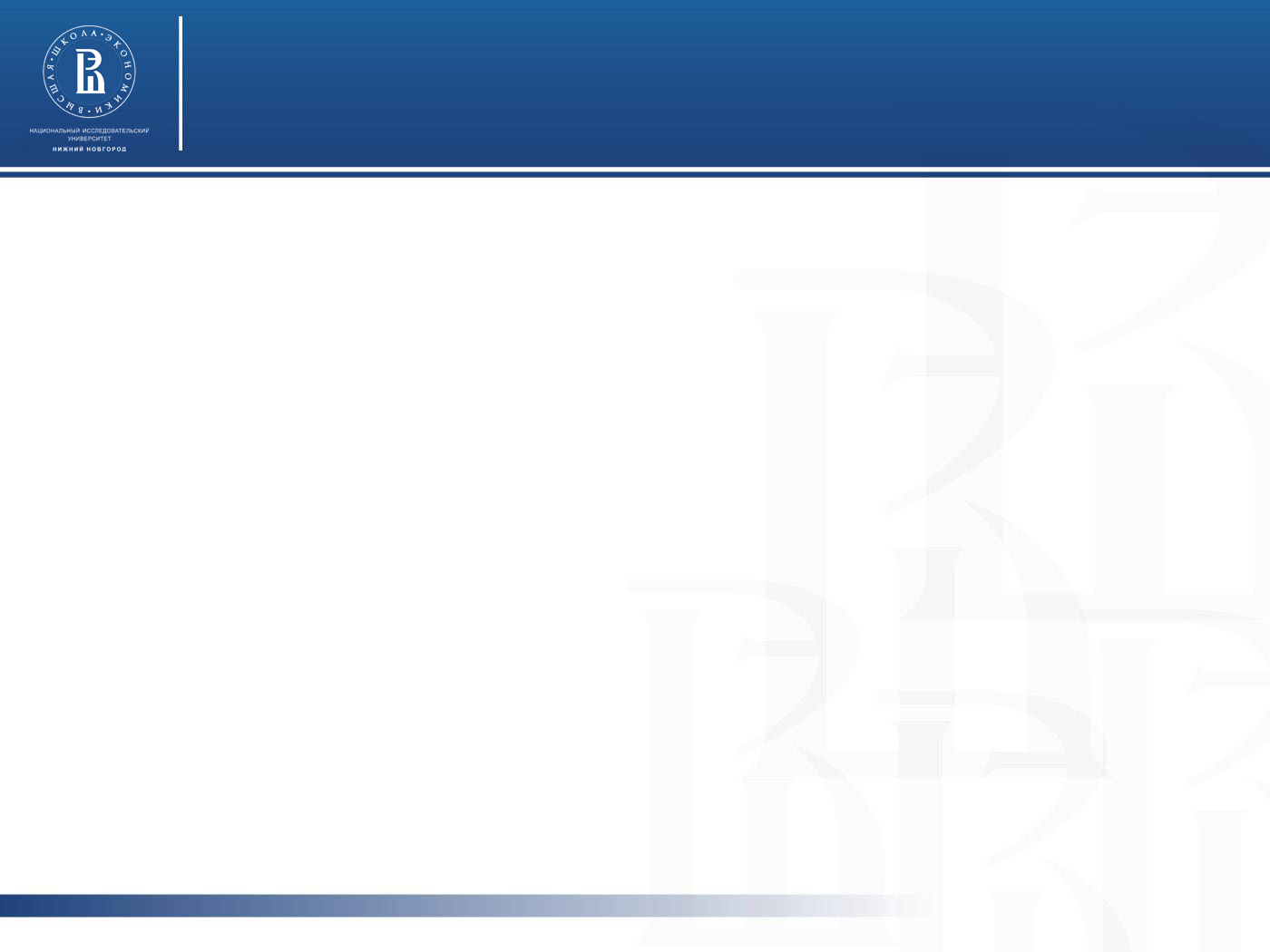 Преподаватели специализации «Аудит и консалтинг»
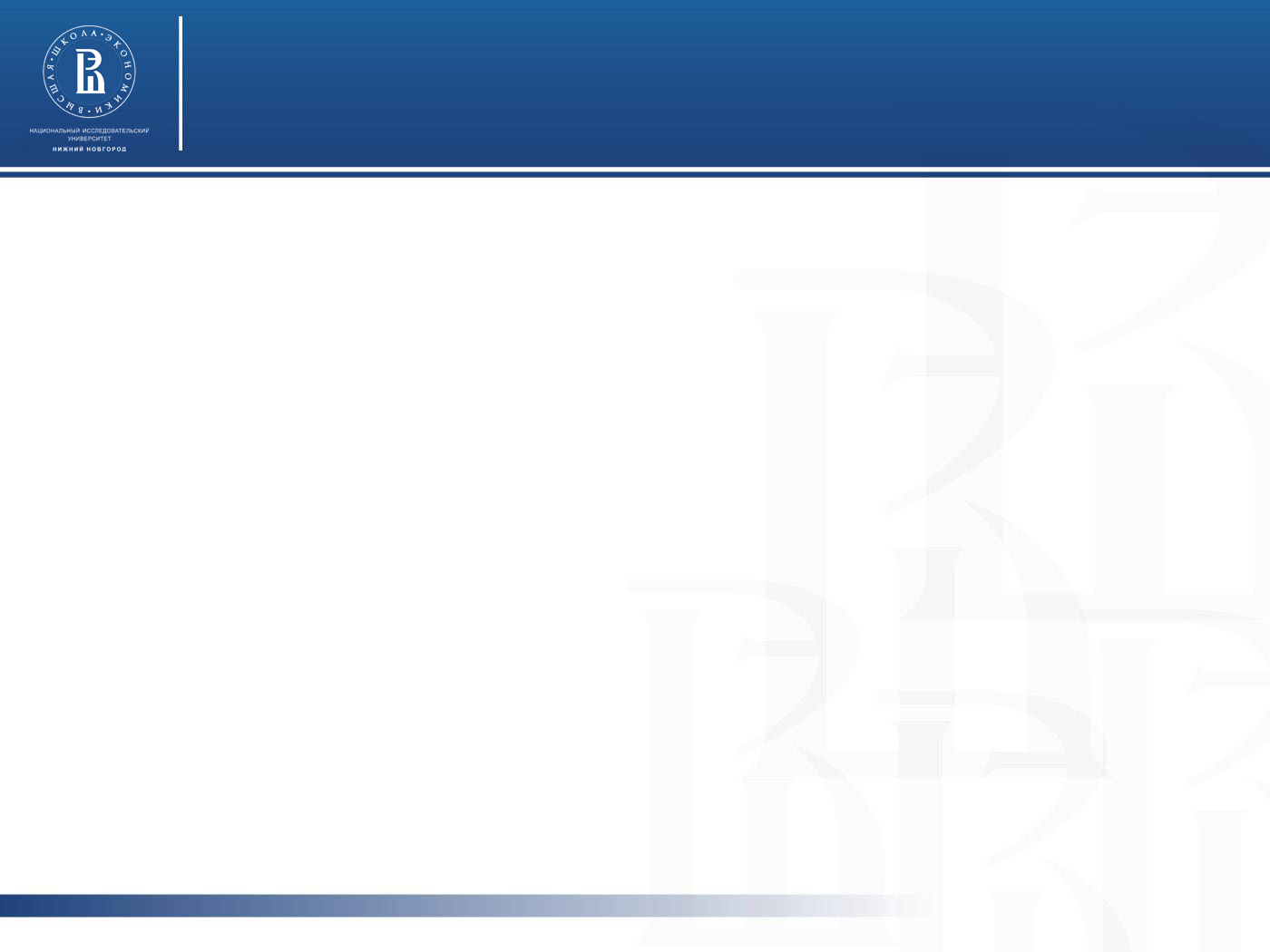 Преподаватели специализации «Аудит и консалтинг»
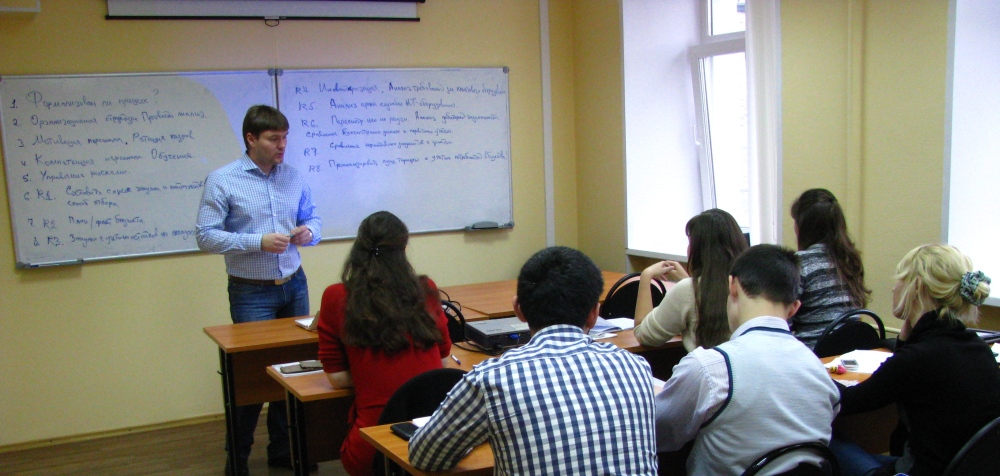 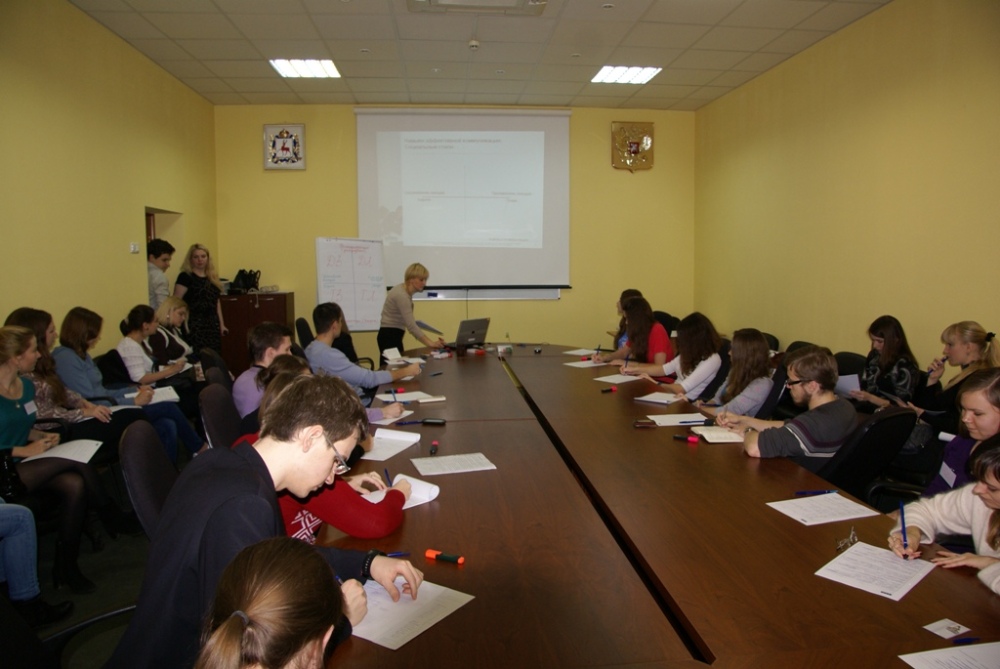 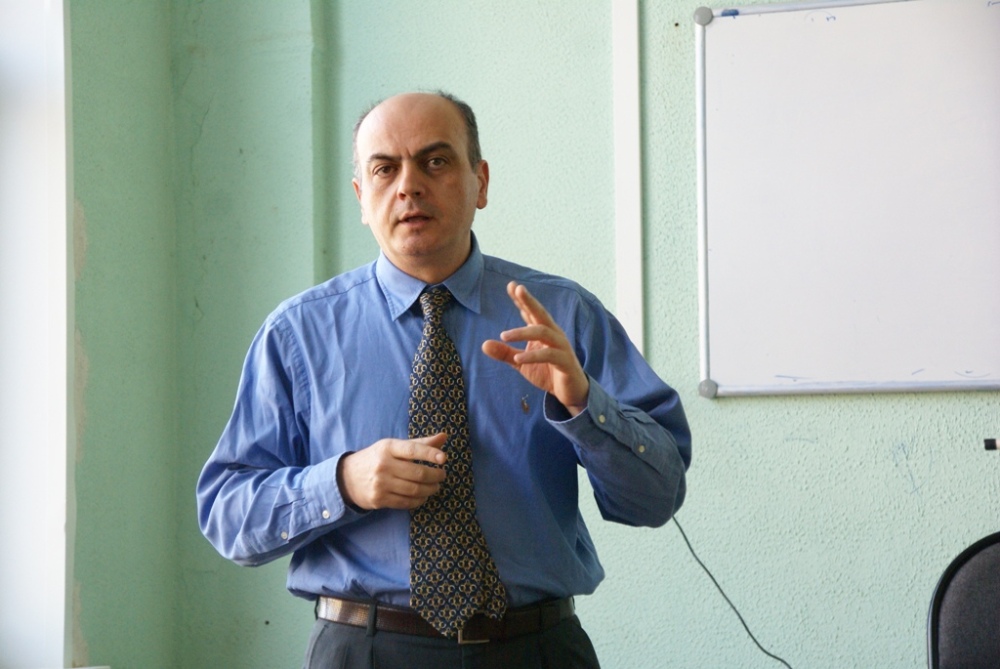 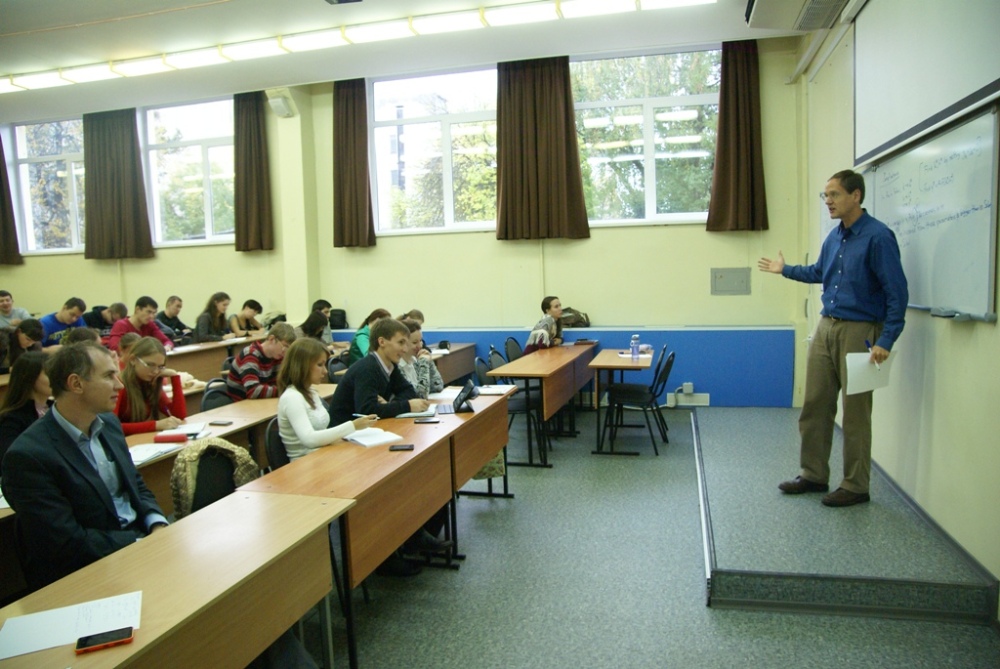 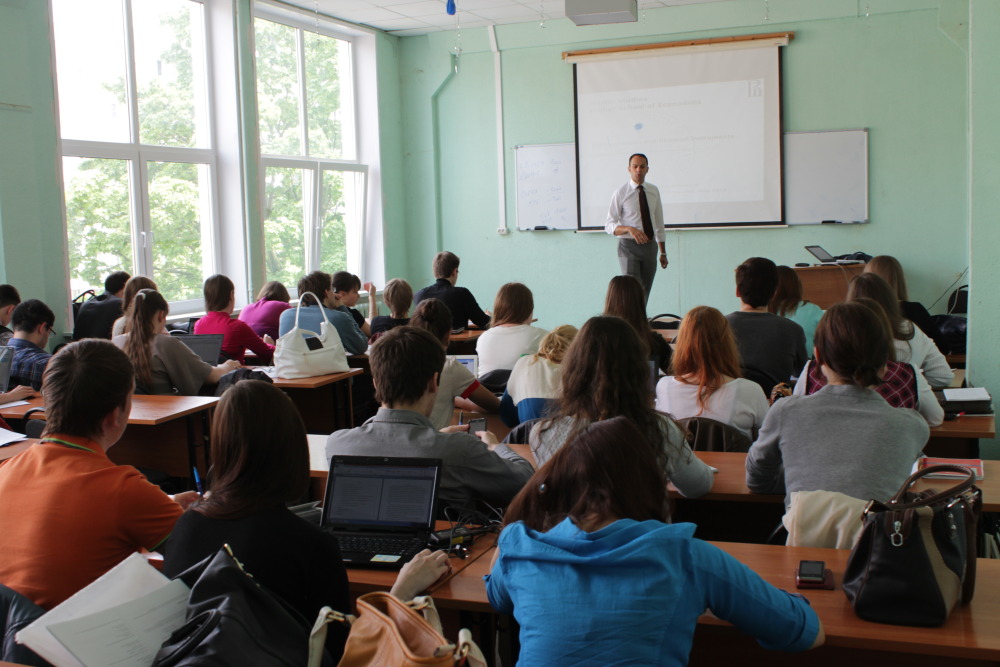 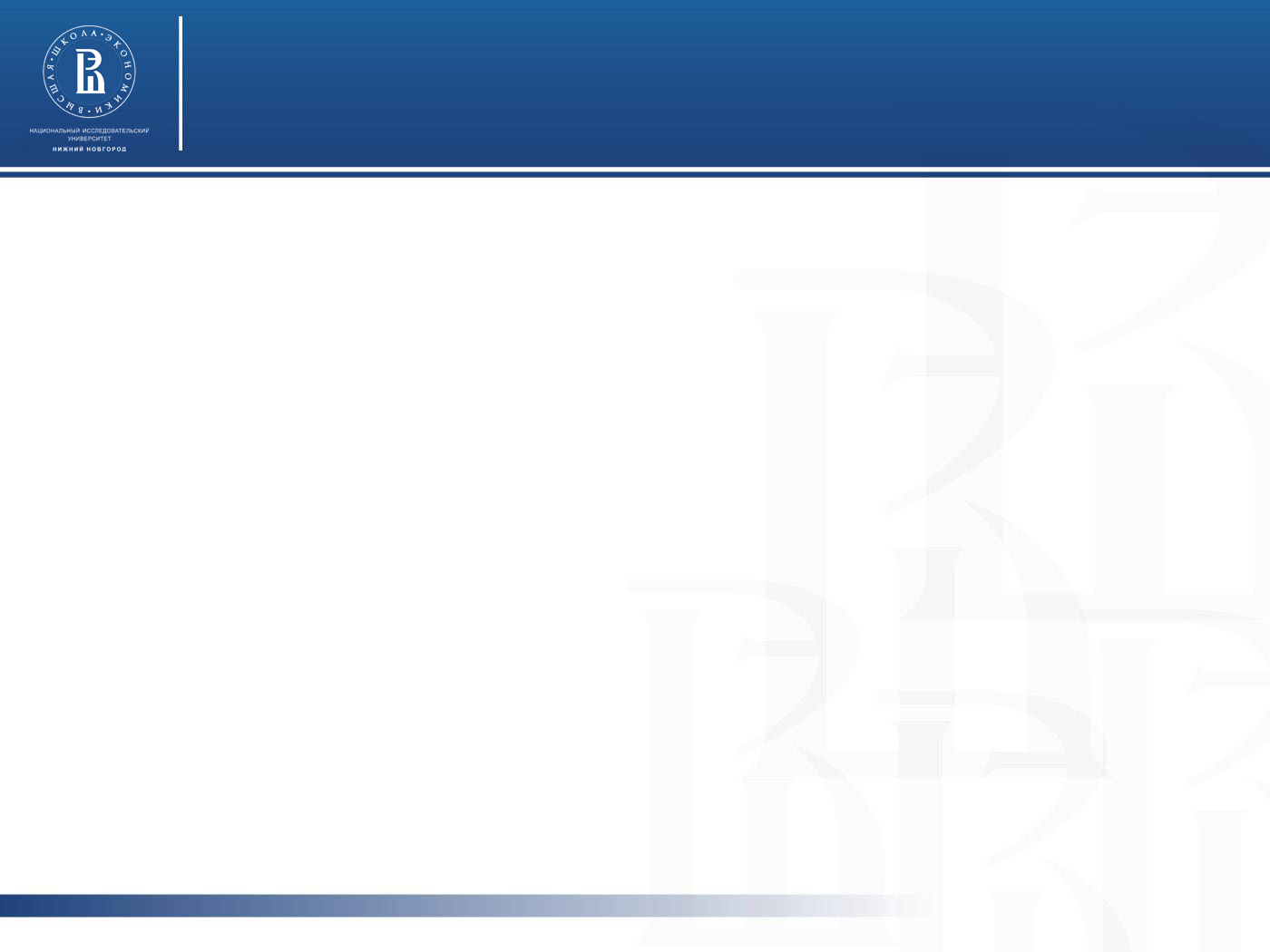 Трудоустройство выпускников
Сотрудники аудиторских компаний, индивидуальные аудиторы

Внутренние аудиторы

Экономисты ,

Специалисты планирования и прогнозирования

Финансовые , бухгалтерские и налоговые консультанты
Транснациональные аудиторские компании: KPMG, PricewaterhouseCoopers

Ведущие российские аудиторские компании: «НИЭР «Аудит»», «Информ-НН»

ОАО «Лукойл Волганефтепродукт»

ОАО «Группа ГАЗ»

ОАО «Сибур»

ОАО «Сокол»

Сбербанк (внутренний аудит)

ОАО «РЖД»
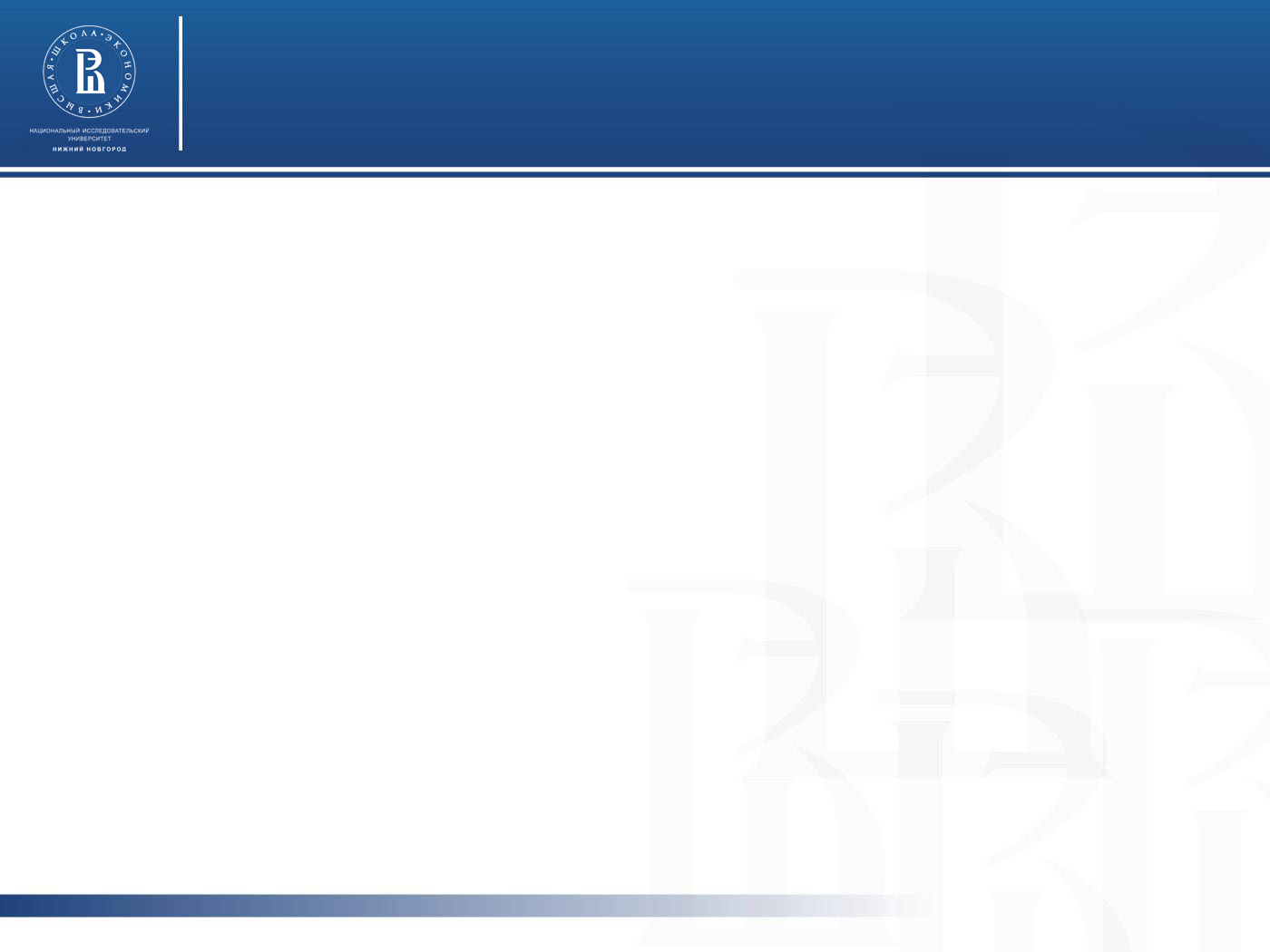 Особенности специализации «Аудит и консалтинг»
Практическая направленность обучения, вовлечение в учебный процесс практиков

Сотрудничество с Базовой кафедрой КПМГ

включение в учебный план факультативных дисциплин «Консолидация финансовой отчетности», «Личная эффективность», дисциплины АССА (на английском языке);
возможность прохождения стажировки
дальнейшее трудоустройство
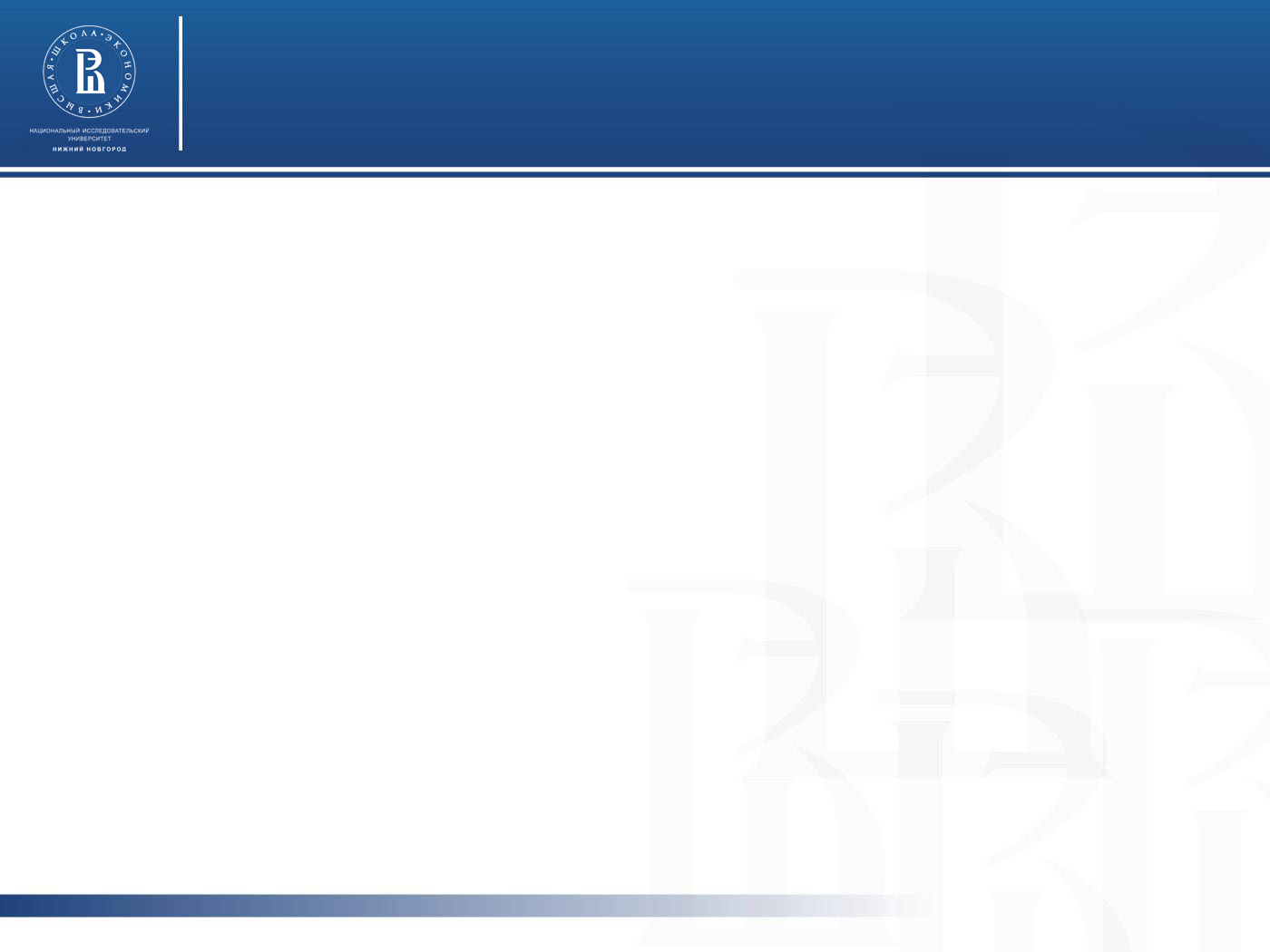 Особенности специализации «Аудит и консалтинг»
Соответствие   программам зарубежных университетов 

Наличие зарубежных связей с Италией, возможность получения двух дипломов в рамках одной программы
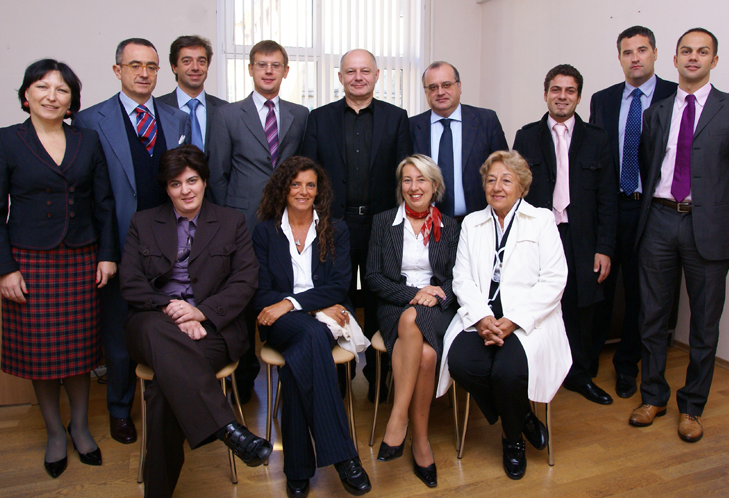 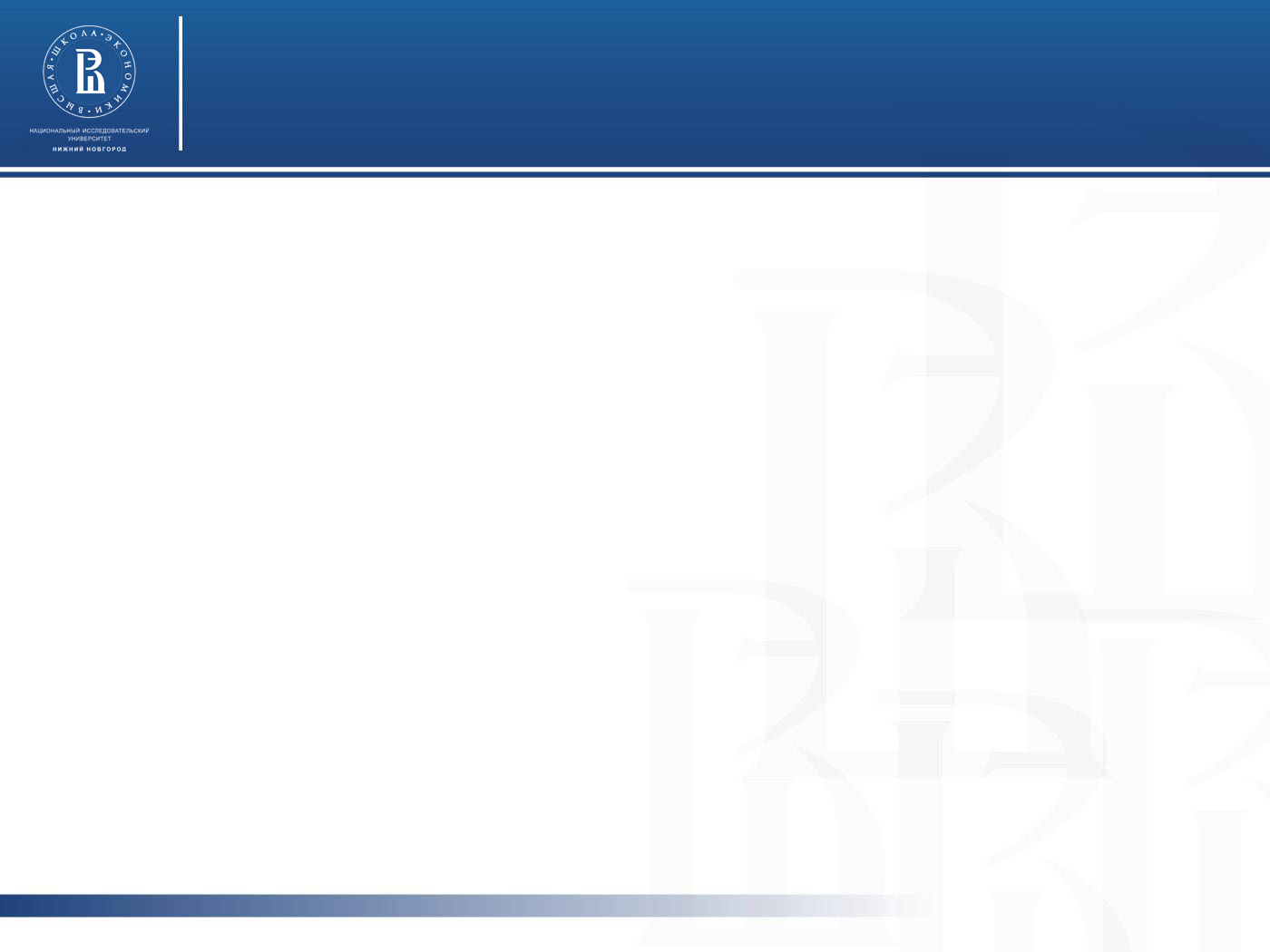 Совместная российско-итальянская программа«Аудит и консалтинг» с университетом г. Тушия
1 год обучения в НИУ ВШЭ – Нижний Новгород
      Дисциплины из учебного плана (базовые, предметы по выбору, факультативы);
      Курсовая работа (задел магистерской диссертации);
      Итальянский язык (базовый);
      Итальянский язык (экономический);
2 год обучения в Университете Тушия:
      Три  предмета по выбору;
      Подготовка магистерской диссертации (на русском и итальянском языках)
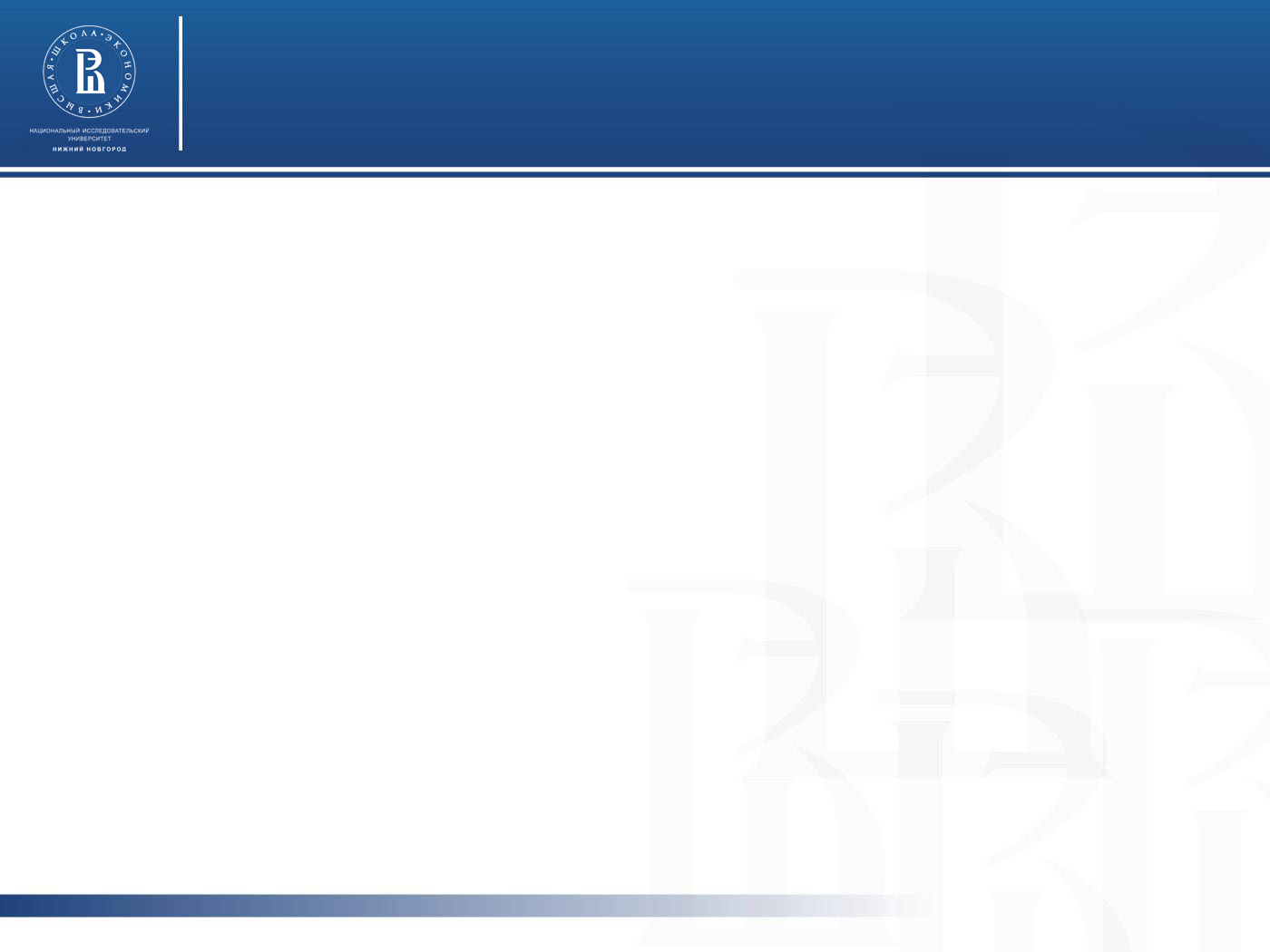 Совместная российско-итальянская программа«Аудит и консалтинг» с университетом г. Тушия
Условия совместной российско-итальянской программы:
Бесплатная  основа обучения (в России и Италии)
Проживание в общежитии Италии (за счет средств студента)
Транспортные расходы (за счет средств студента)
Успешное прохождение собеседования по итальянскому языку - на территории НИУ ВШЭ – Нижний Новгород
        Состав комиссии: 
руководитель специализации Аудит и консалтинг;
руководитель российско-итальянских связей в НИУ ВШЭ – Н. Новгород;
профессор Университета Тушия.

В ВШЭ существует грантовая поддержка академической мобильности  (оплата проживания и проезда)
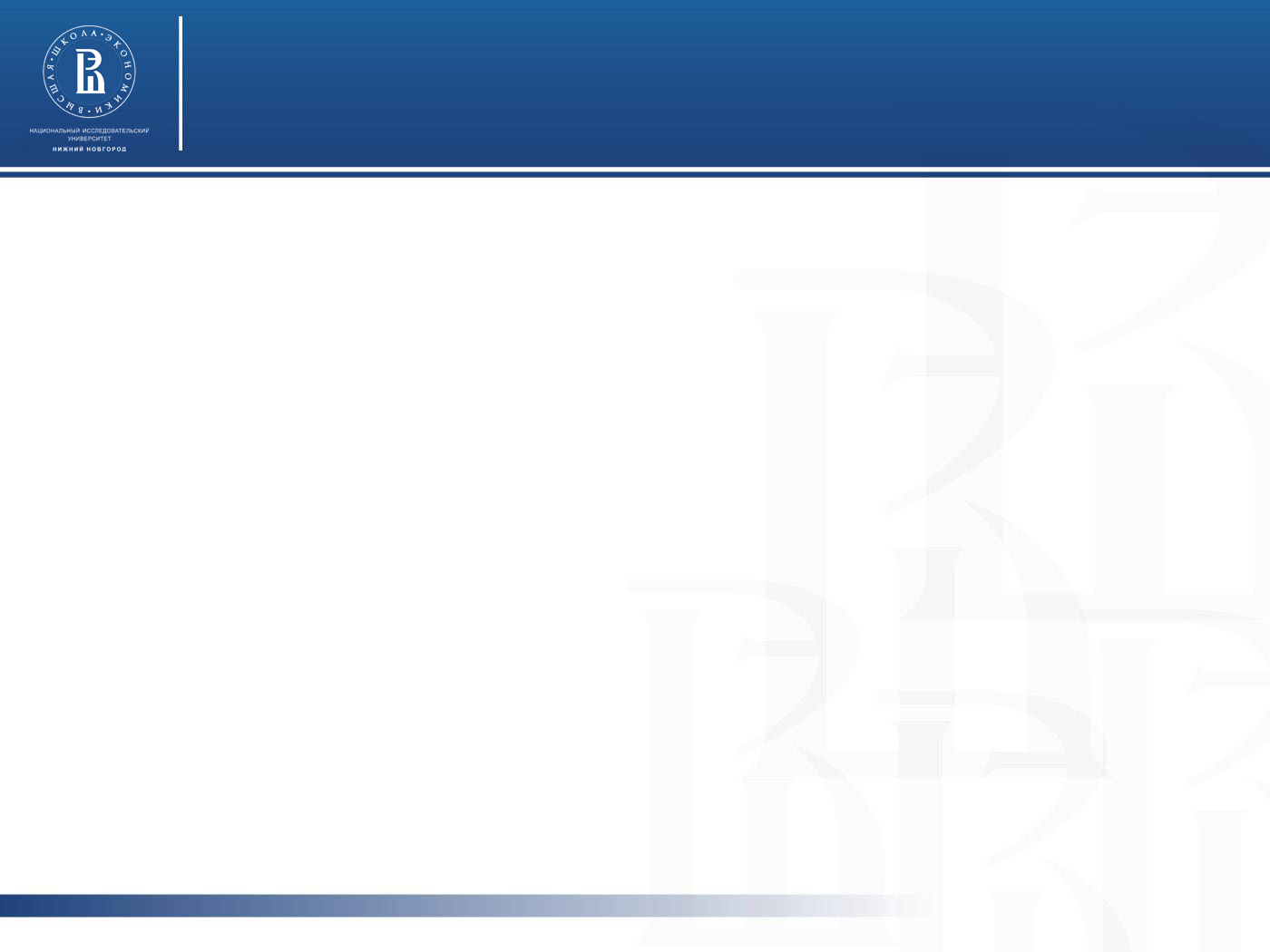 Совместная российско-итальянская программа«Аудит и консалтинг» с университетом г. Тушия
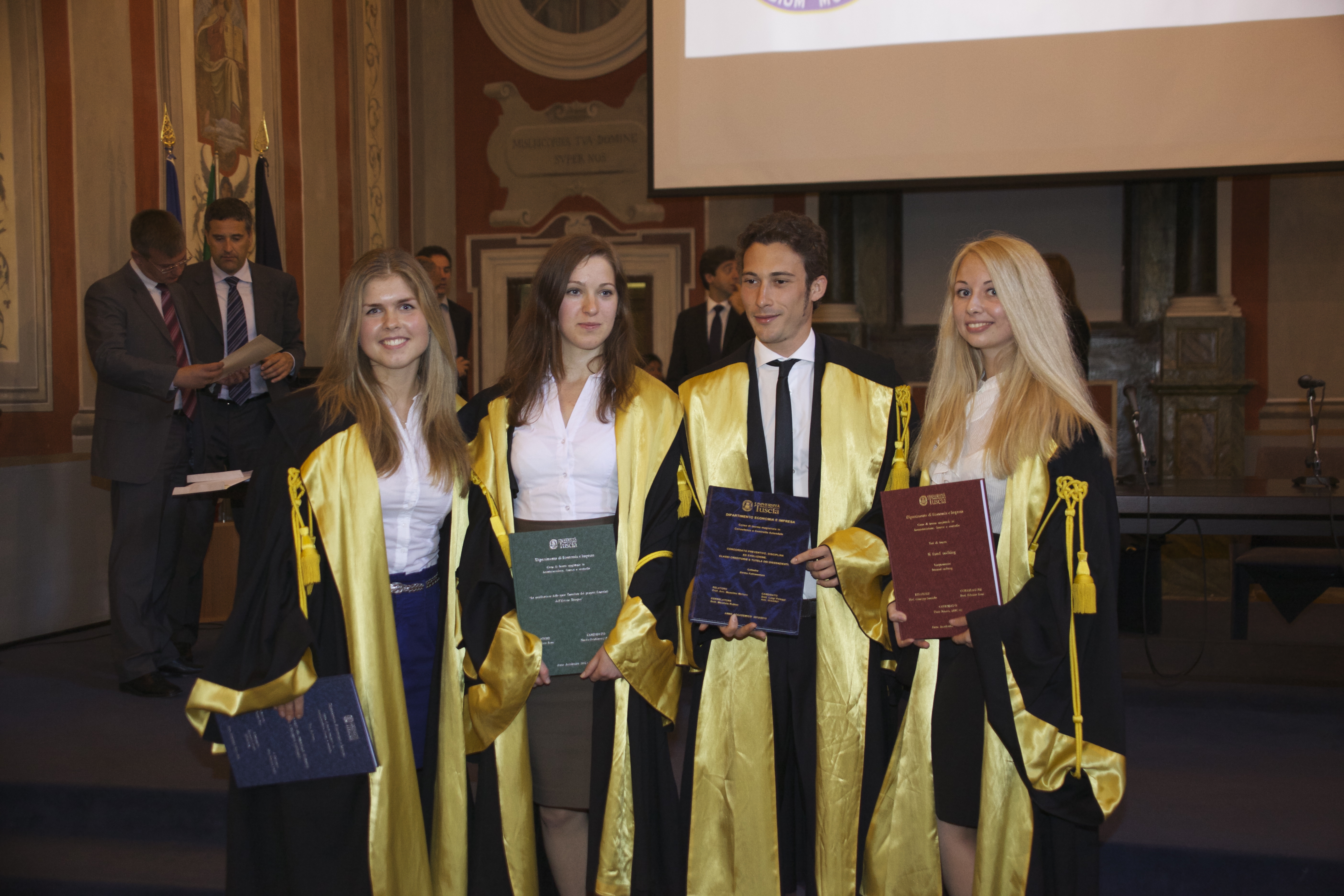 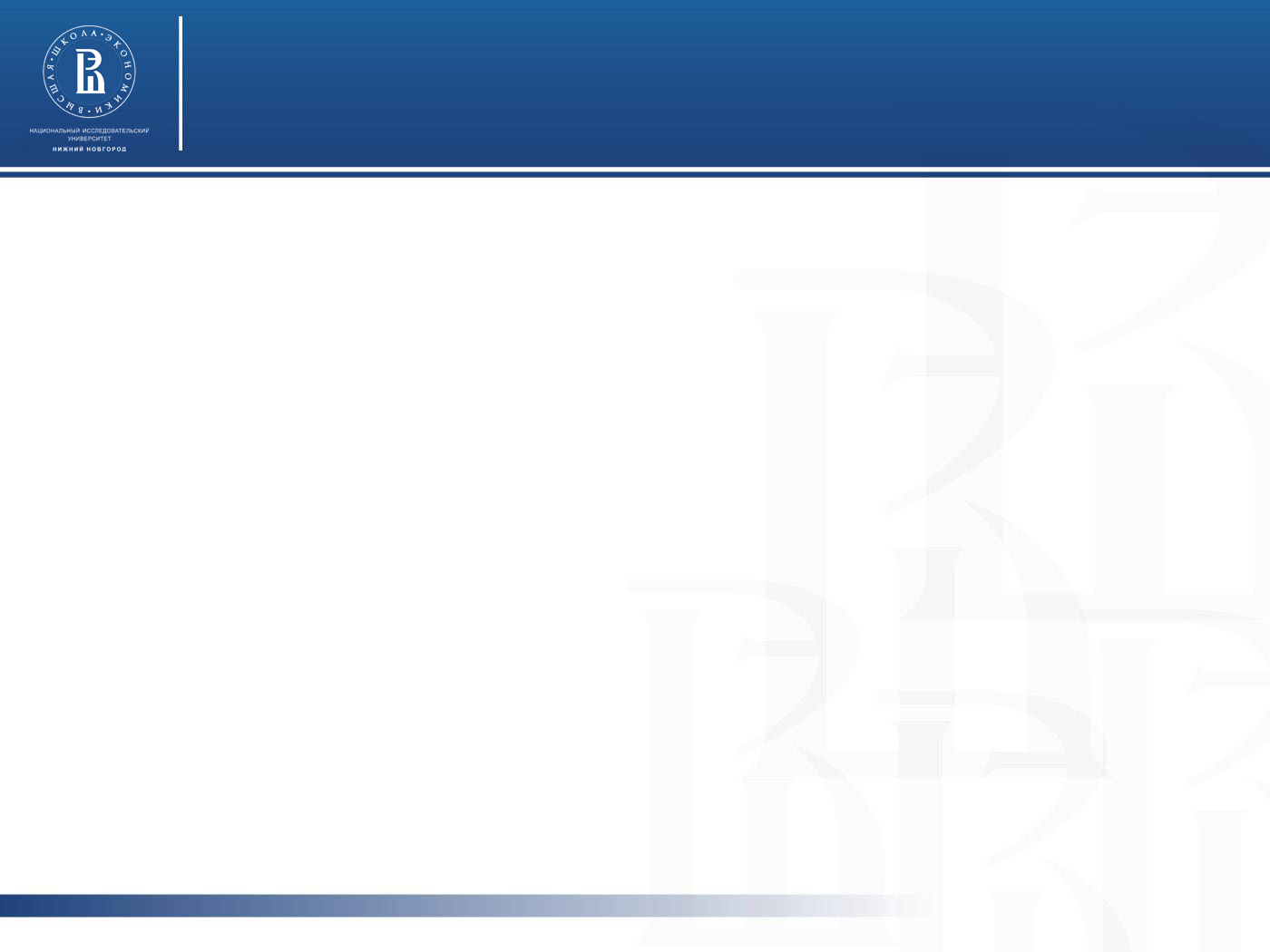 Специализация «Аудит и консалтинг»
Тенденции:

ФЗ «О бухгалтерском учете» – главный бухгалтер должен иметь профильное образование

Все большая распространенность аудиторской деятельности в РФ в связи с переходом на МСФО

Потребность в финансовых консультантах в связи с необходимостью применения профессиональных оценок, выявлением наиболее эффективных вариантов осуществления финансово-хозяйственной деятельности
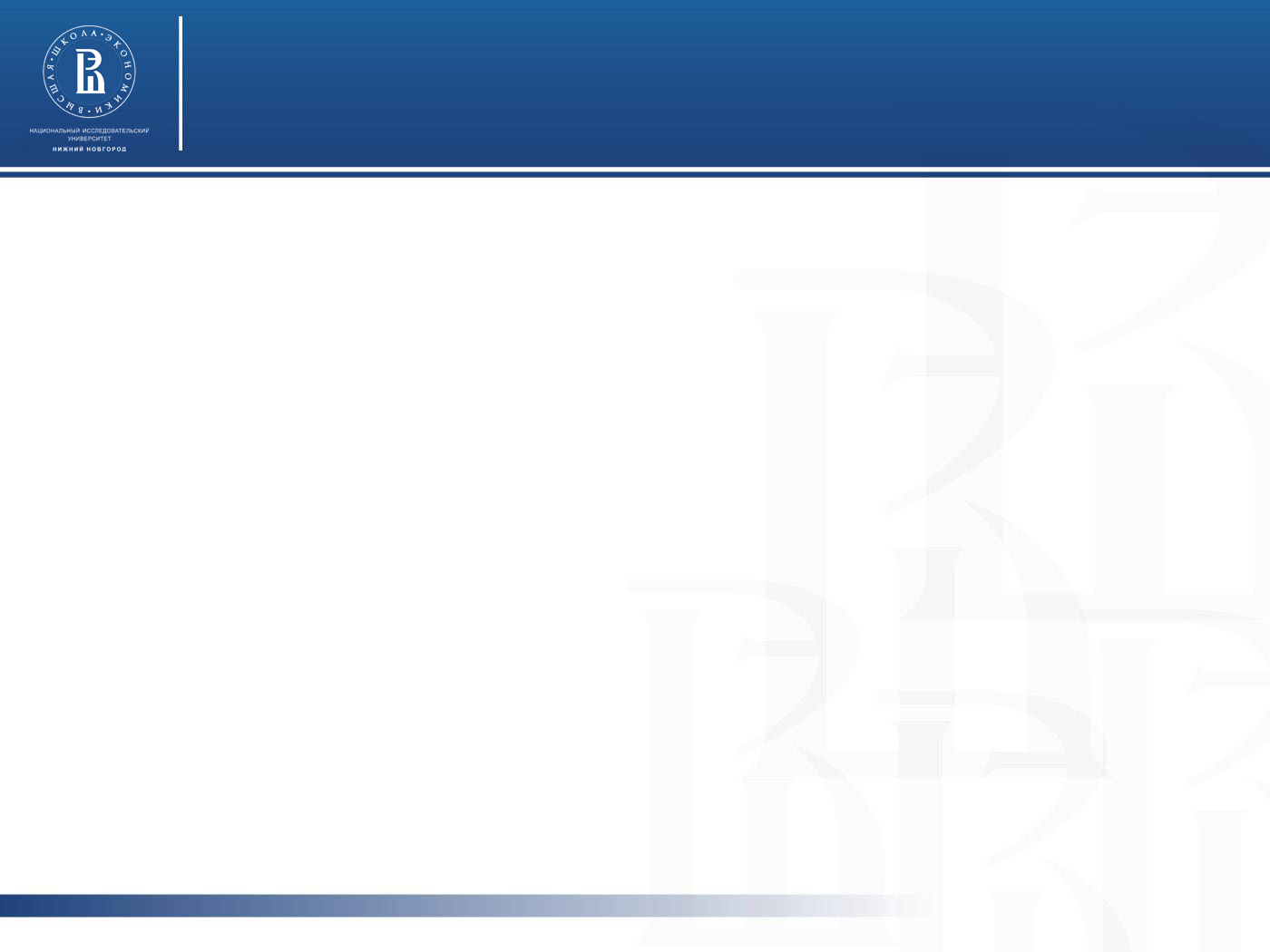 Специализация «Аудит и консалтинг»
По оценкам рейтинга Forbes  в 201-2012 гг. 

аудиторские и консалтинговые фирмы  стали 

одними из самых рентабельных компаний в 

нашей стране !!!!
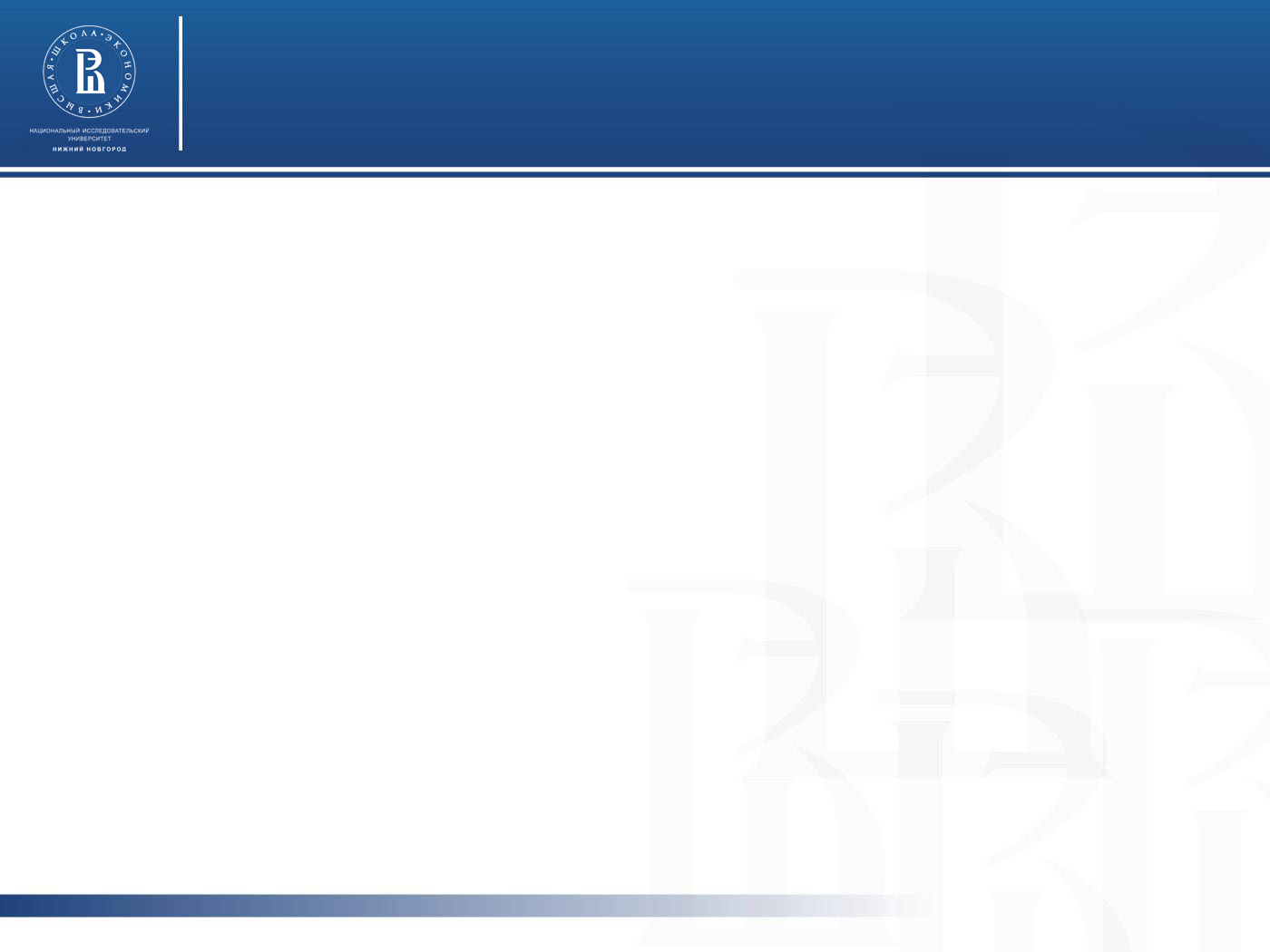 Специализация «Аудит и консалтинг»
ВОПРОСЫ ?